LETS TALK ABOUT DROUGHT!
Students as research partners in creating resources for public engagement about climate change 

Michael Horswell, Harry West & Nevil Quinn
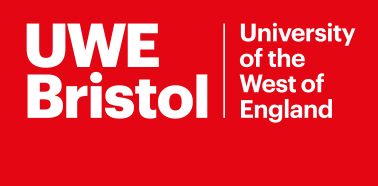 KNOWING AND UNDERSTANDING
THINKING AND DOING
CONFIDENT AND REFLEXIVE
REMEMBER
YEAR 1
UNDERSTAND
APPLY
YEAR 2
ANALYSE
YEAR 3
Longitudinal curriculum
EVALUATE
CREATE
YEAR 3: Learning by independent endeavour 
Project design, definition and implementation, reflective learning
Independent, creative work
Identifying development priorities
Theoretical extension
Industry standards
Professional self-awareness, reflexivity
YEAR 2: Learning by deciding
Technical confidence, project-related decisions, methodological considerations, explanation
Professionalization emphasis
Transferable skills:  literacy, numeracy, graphicacy, self-confidence, responsiveness, academic rigour
Reflexivity
YEAR 1: Learning by doing
Technical confidence, technical decisions, exposure to new technology, use and interpretation of data
Strong content alignment
Focussed achievable tasks
Contextualized discussion
Authenticity
Offering final year students the opportunity to participate in research activities, and to provide something of value to the ‘project sponsors’ was a natural fit with the approach to GIS learning and teaching
Life beyond university
“complex of knowledge, skills and other attributes that are tied to the objectives of instruction or otherwise valued by society”
Curriculum and practice
Content and instruction
Processes and products
Conditions
Figurative context
Messick (1994) in Palm, T. (2008) Performance assessment and Authentic Assessment: A conceptual Analysis of the Literature.  Practical Assessment, Research & Evaluation 13(4):  1-11
Final Year Assessment
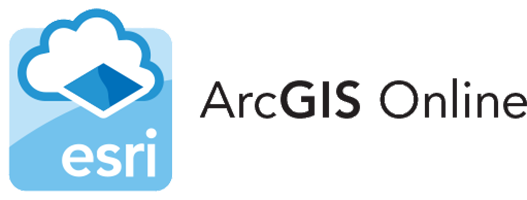 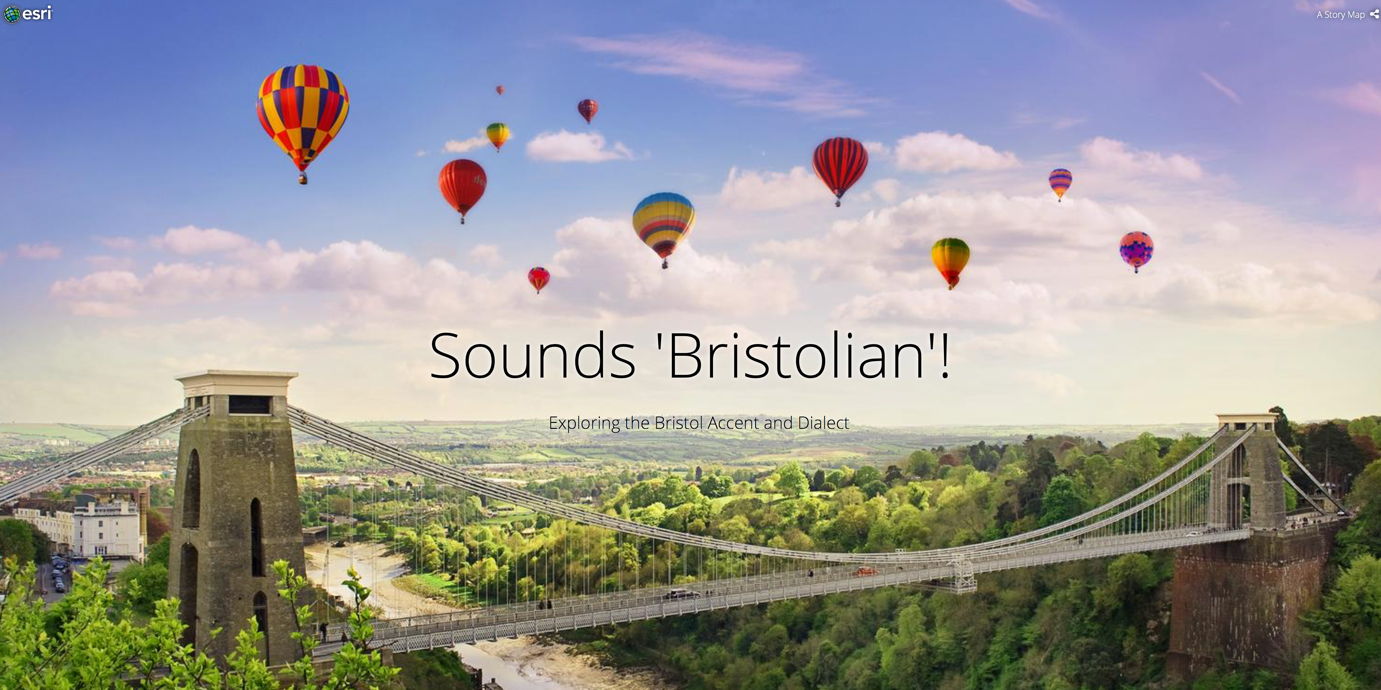 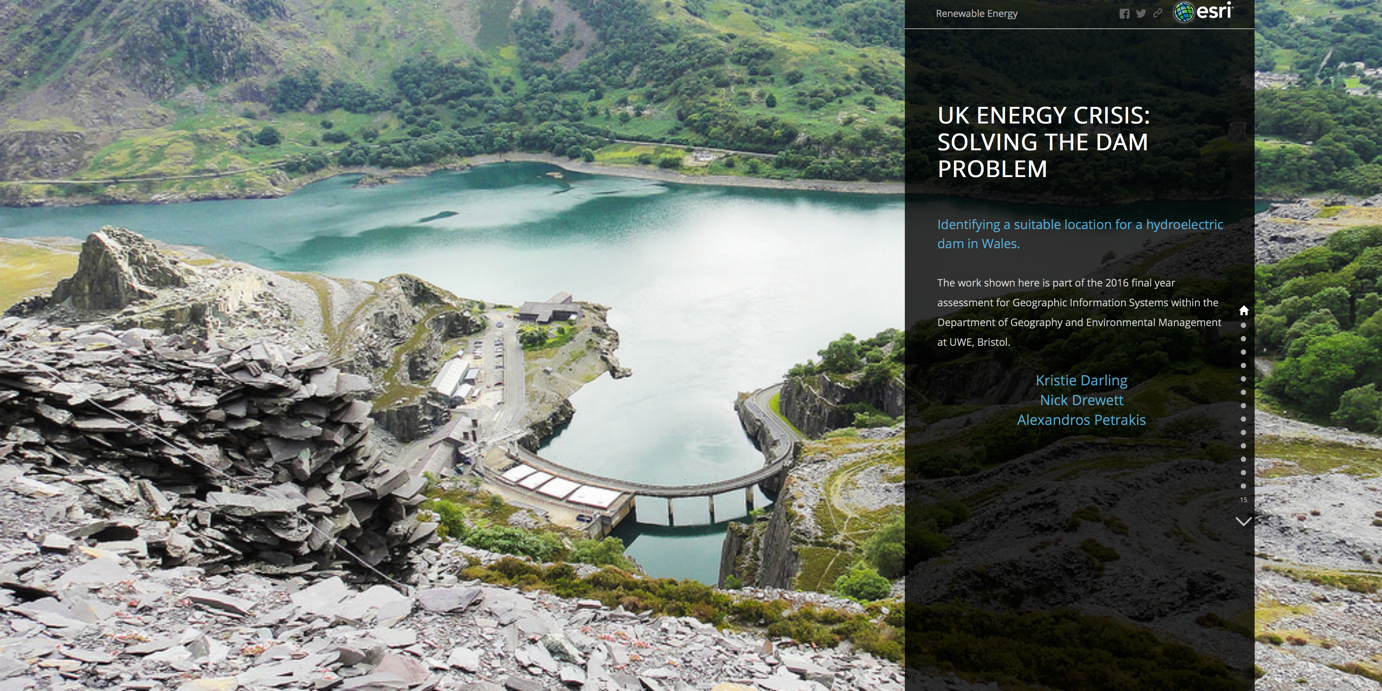 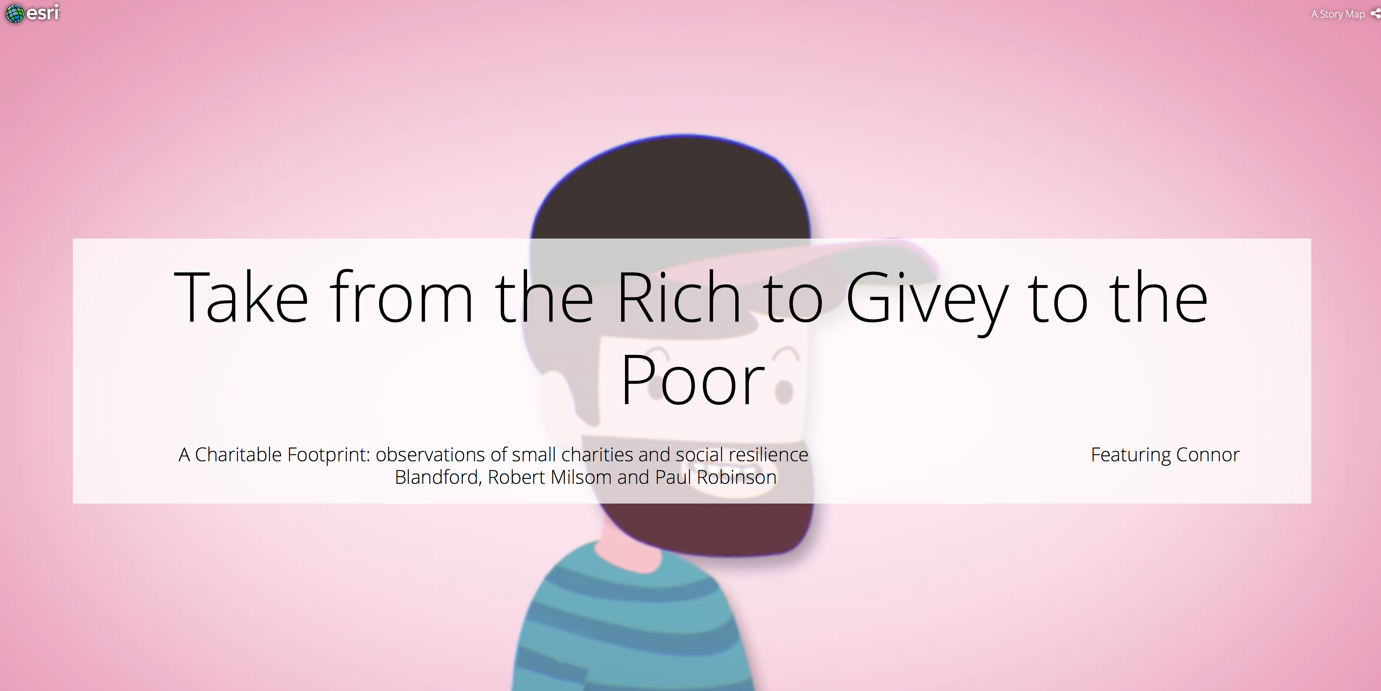 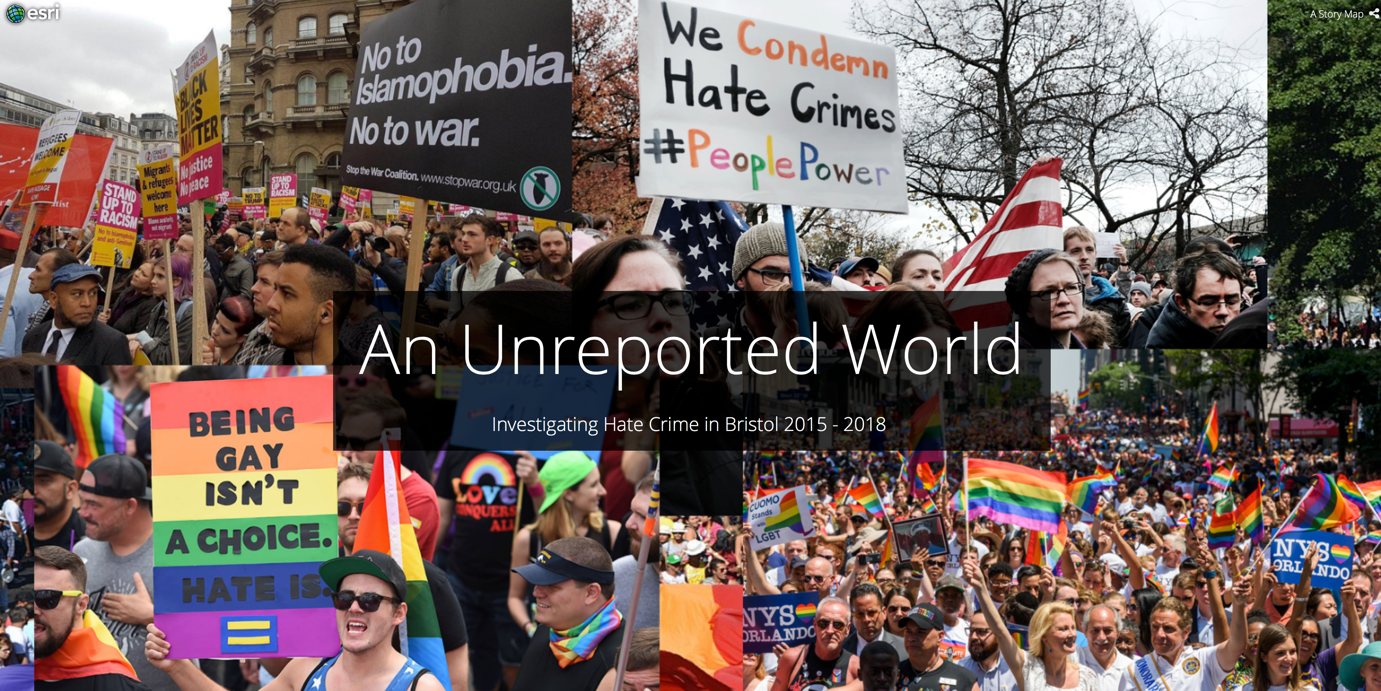 CWCR & UK Droughts & Water Scarcity Projects
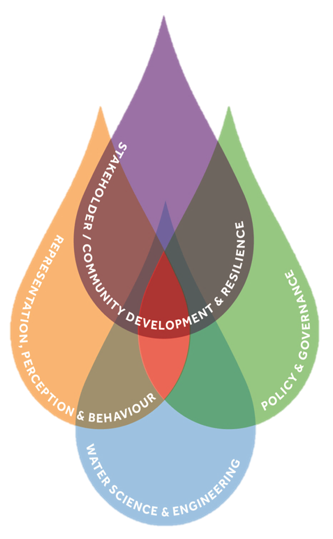 Centre for Water, Communities & Resilience (UWE, Bristol)
An interdisciplinary research centre focussing on water related challenges including water security, extreme weather such as  floods and droughts, as well as building socio-economic and community resilience
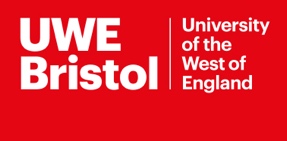 UK Droughts & Water Scarcity Programme (RCUK)
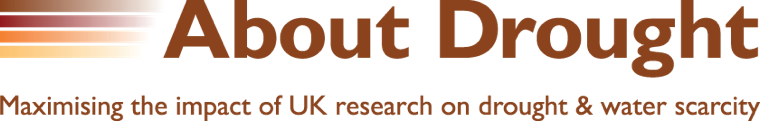 This is a six-year, 12 million pound research initiative funded by  consortium of research councils aimed at improving understanding and response to dry weather, water scarcity and drought in the UK in the context of a changing climate.
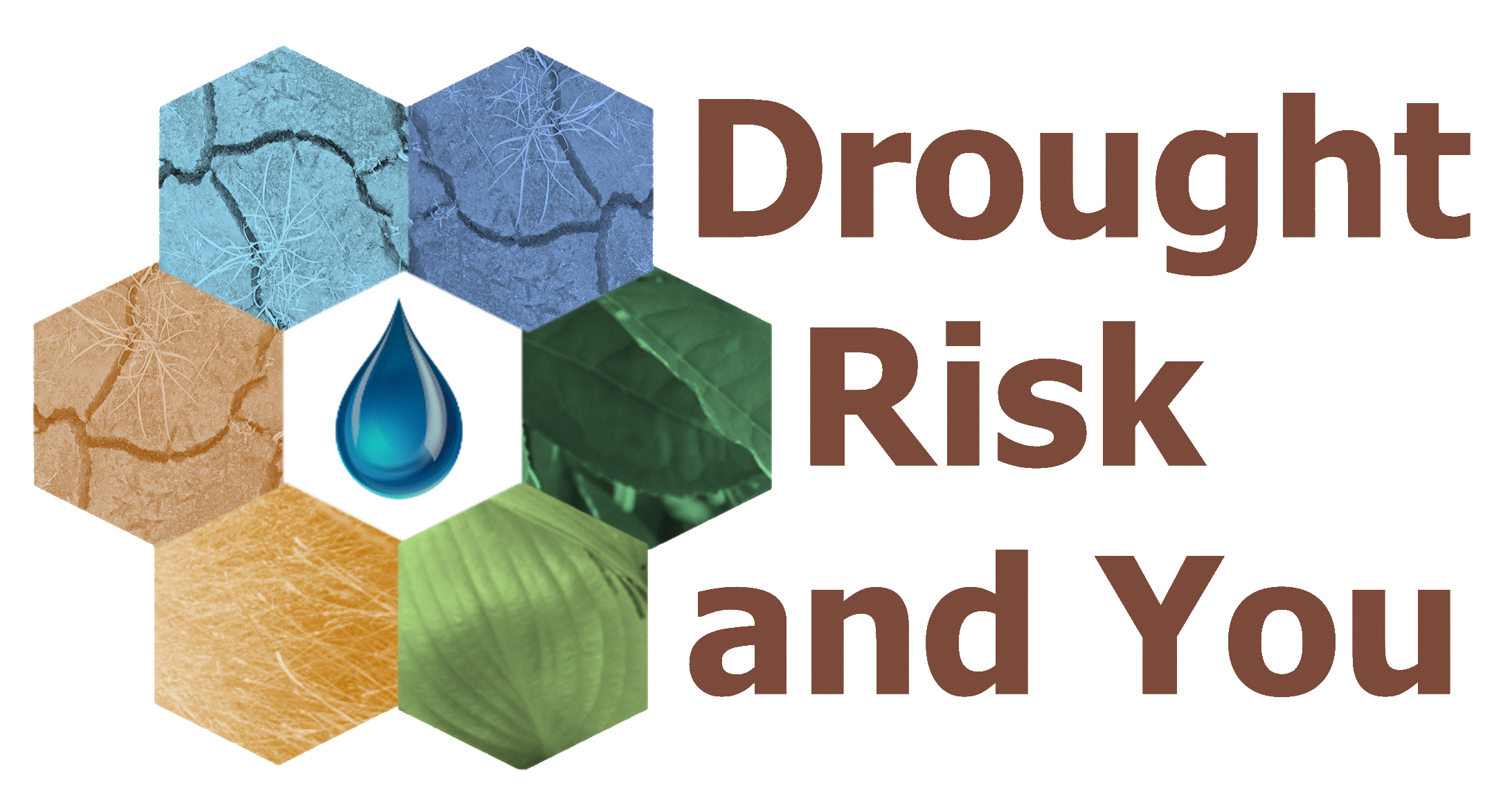 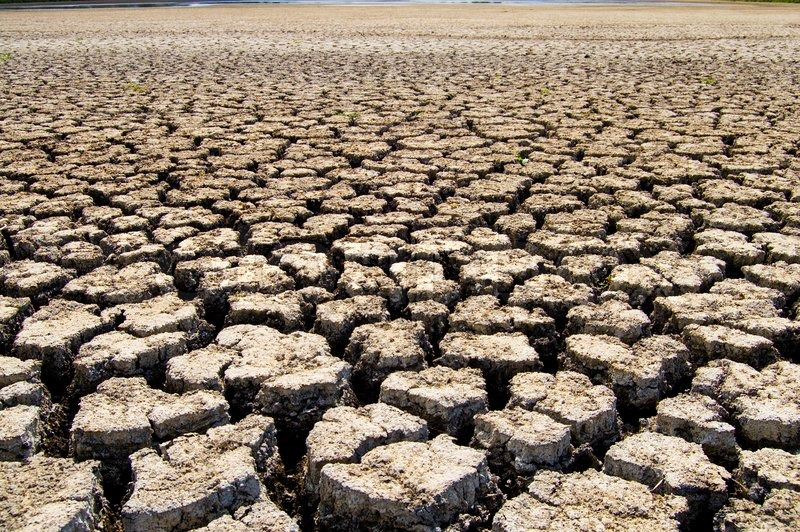 The Challenge…
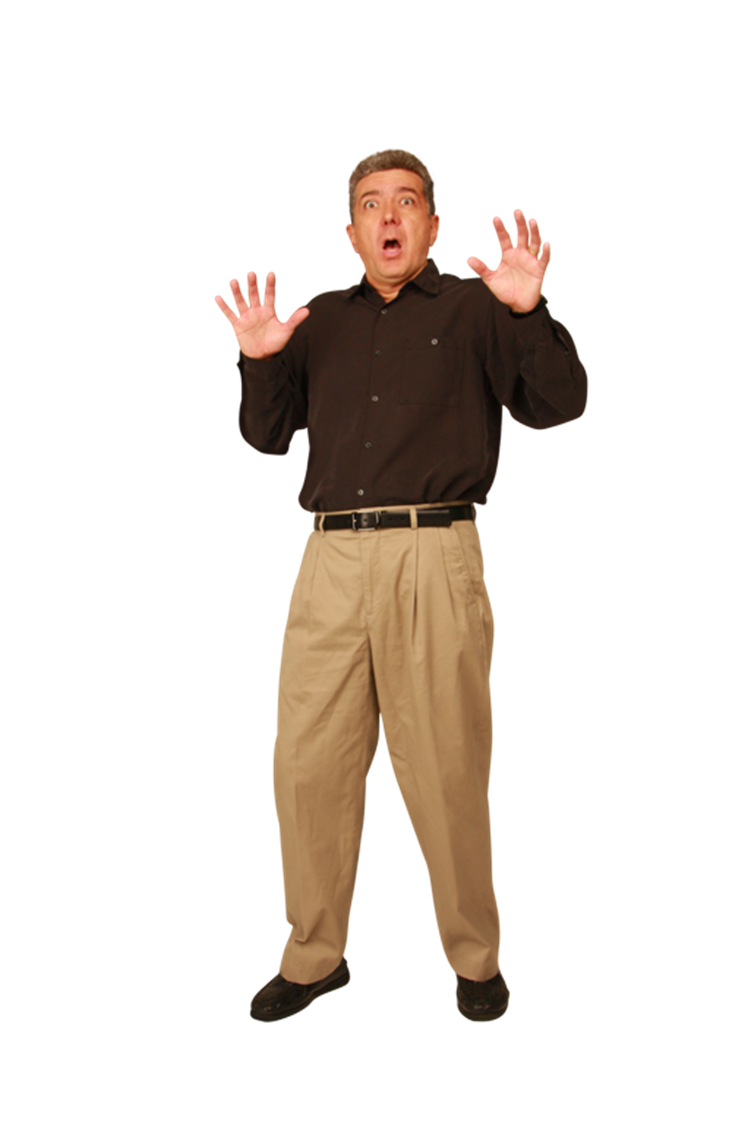 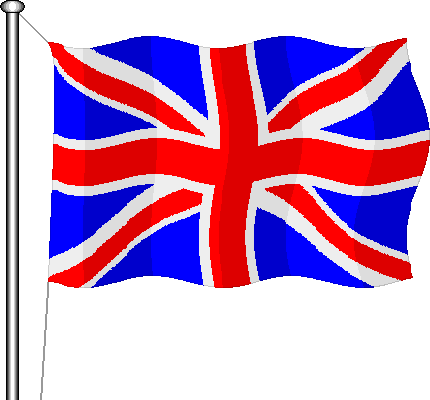 WARNING!
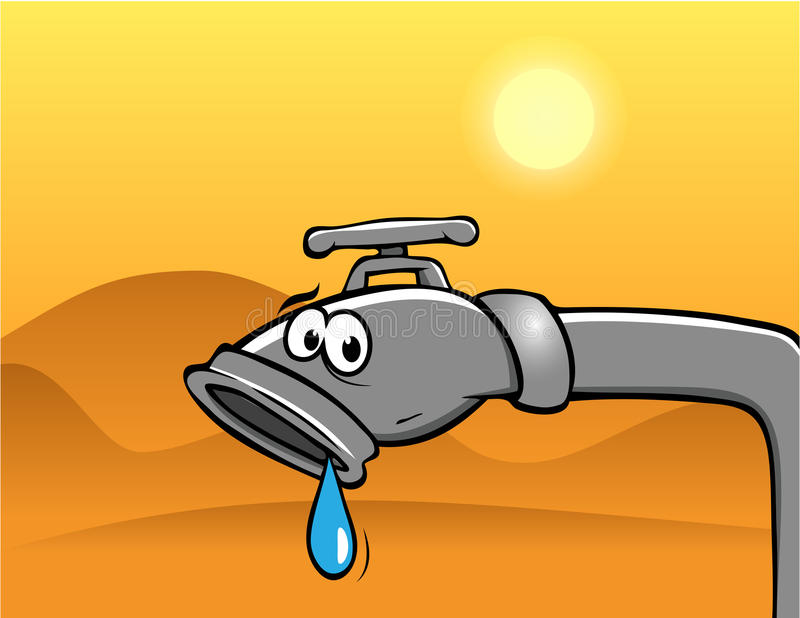 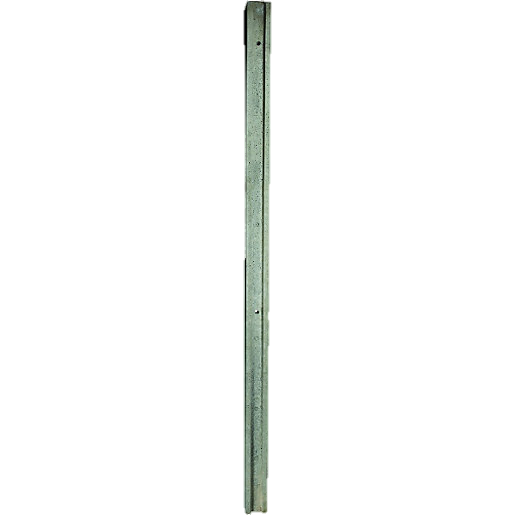 DROUGHT
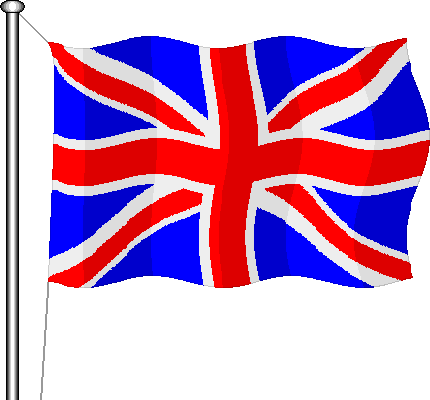 …The Solution
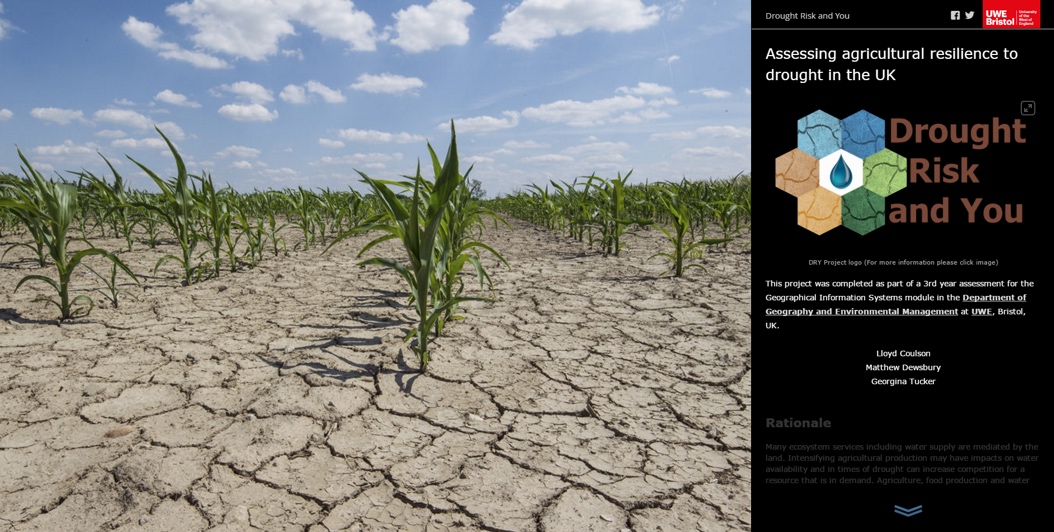 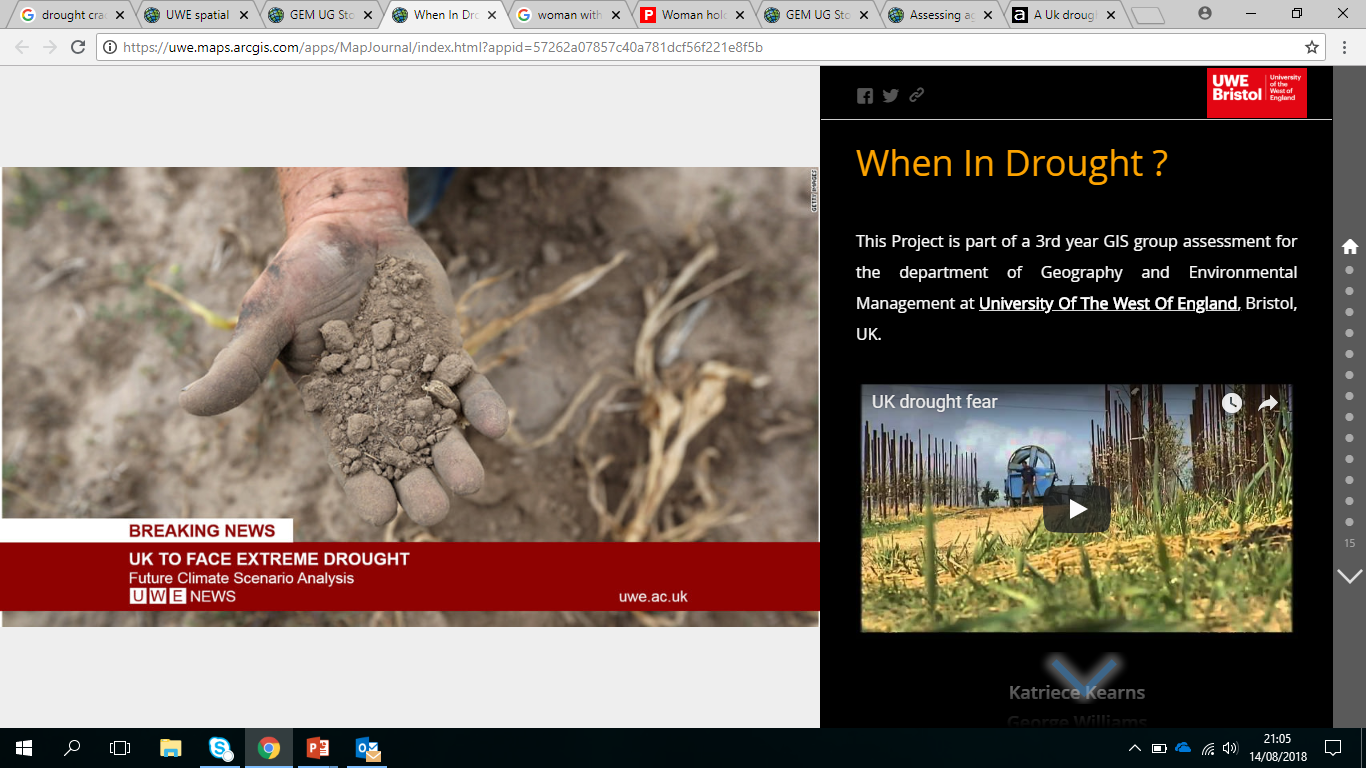 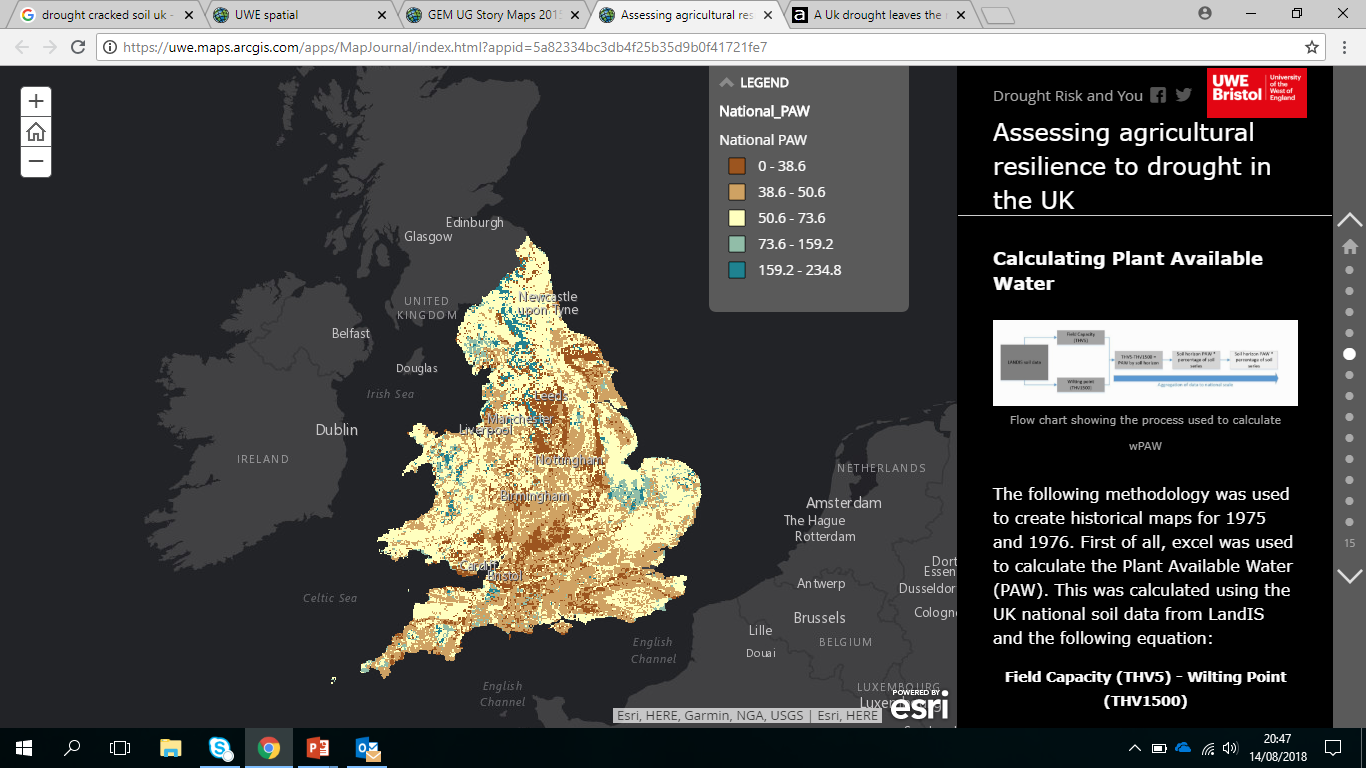 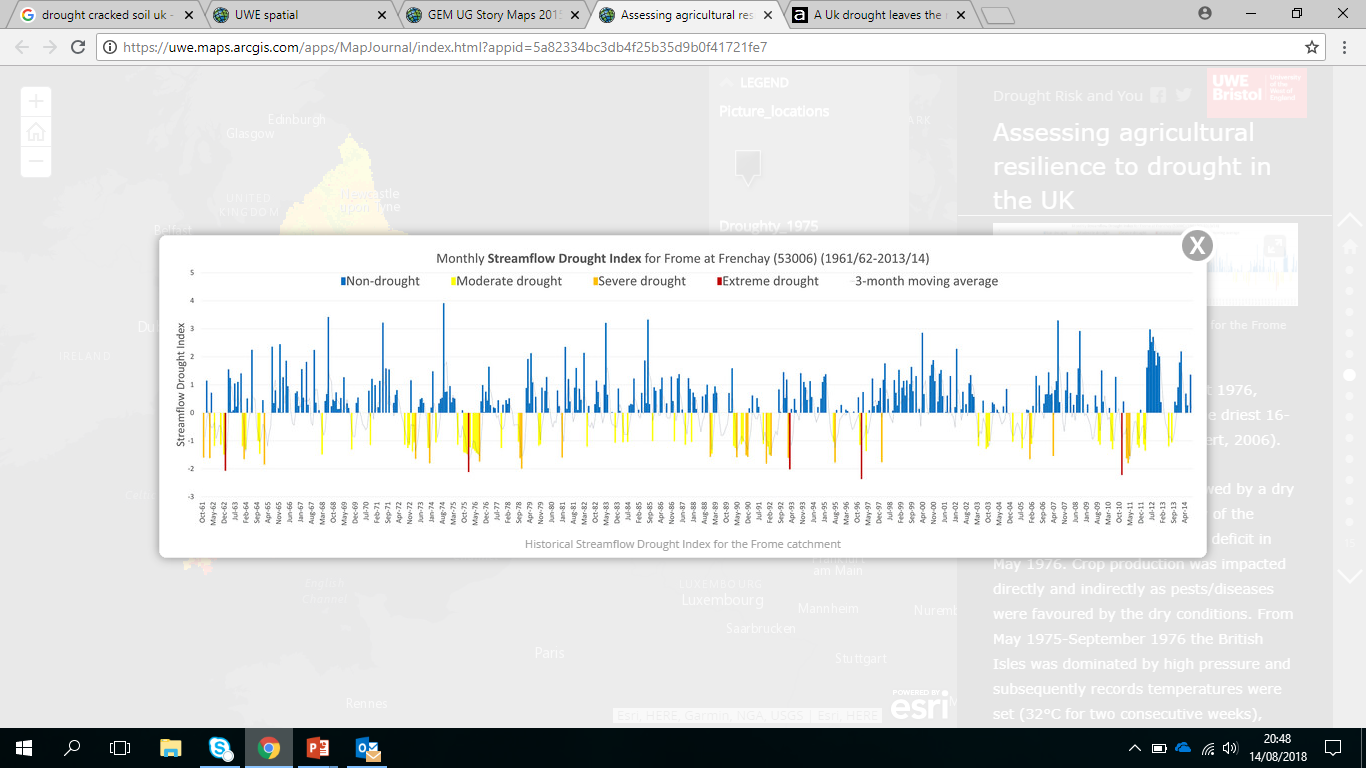 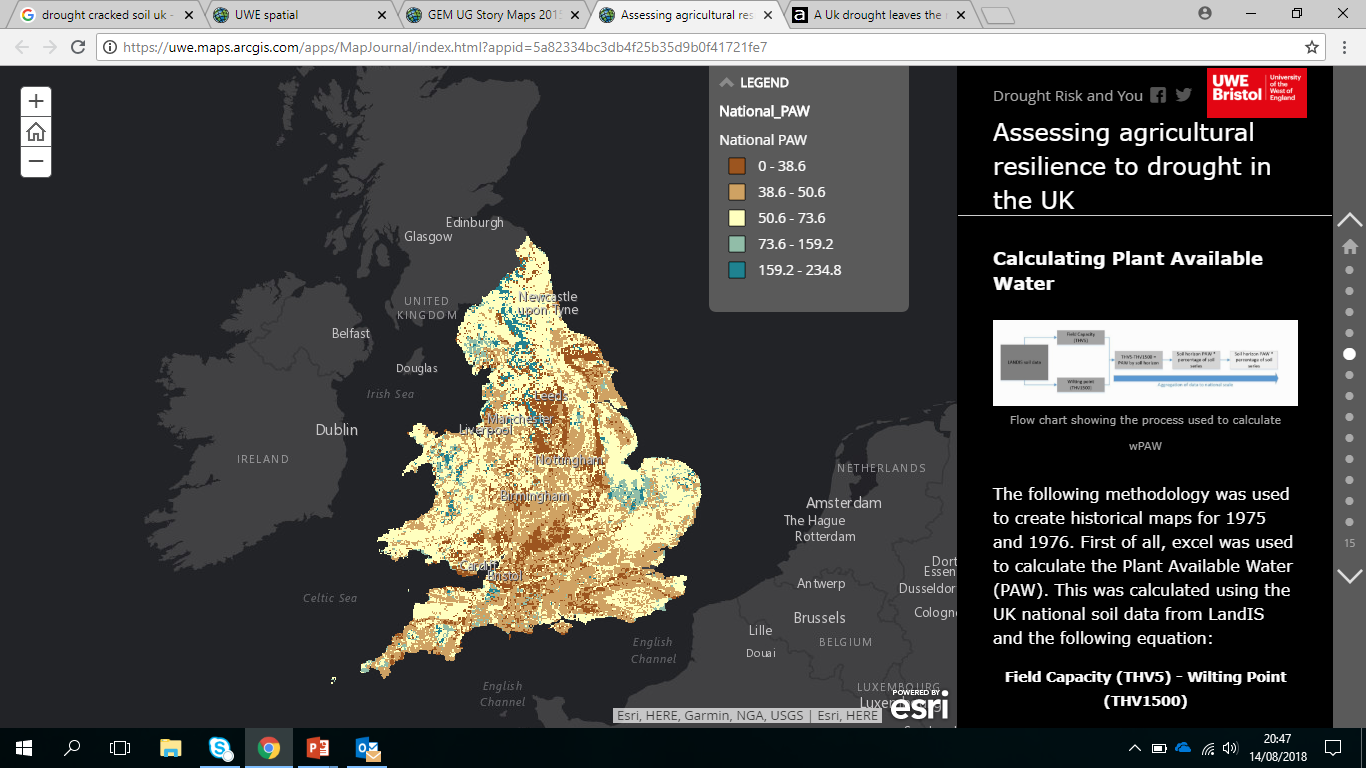 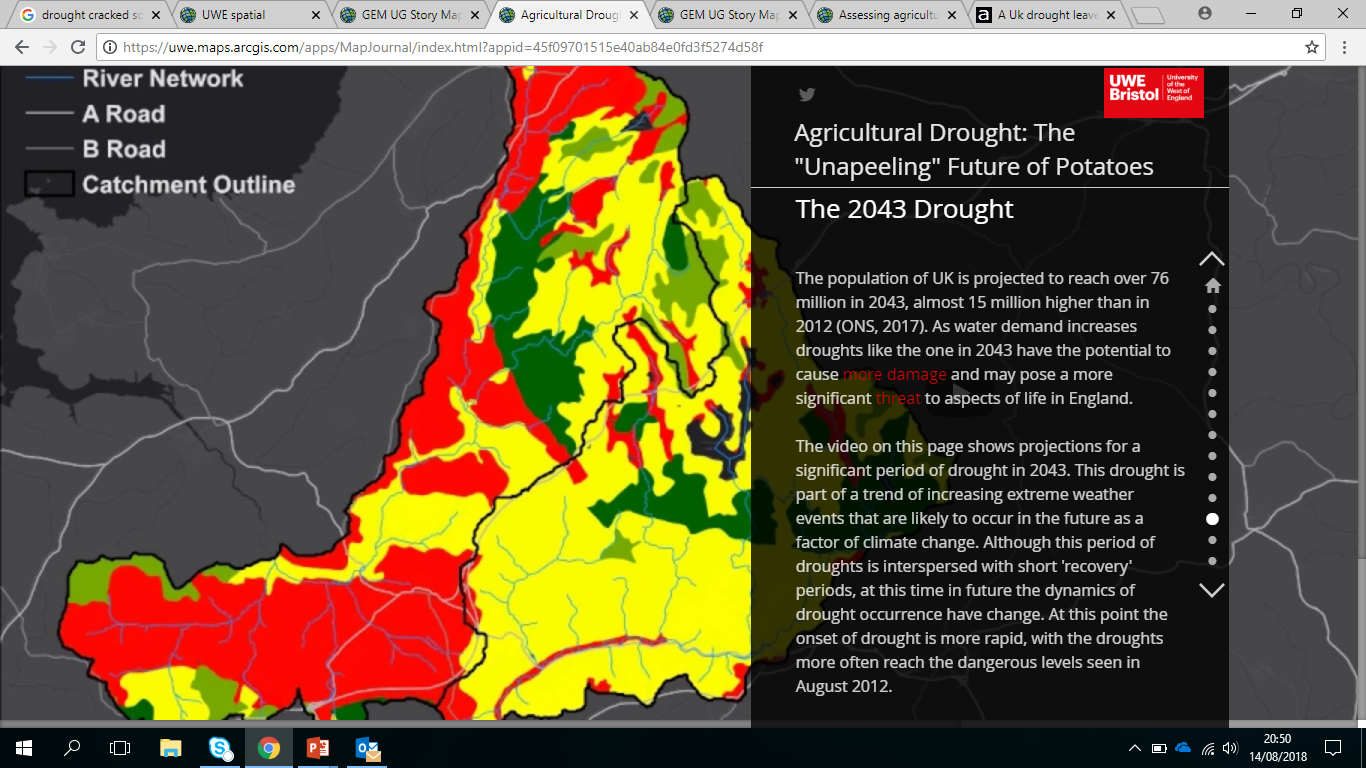 Benefits for Students
KNOWING
THINKING
Professional & Practice Oriented Skills
COMMUNICATING
ACTING
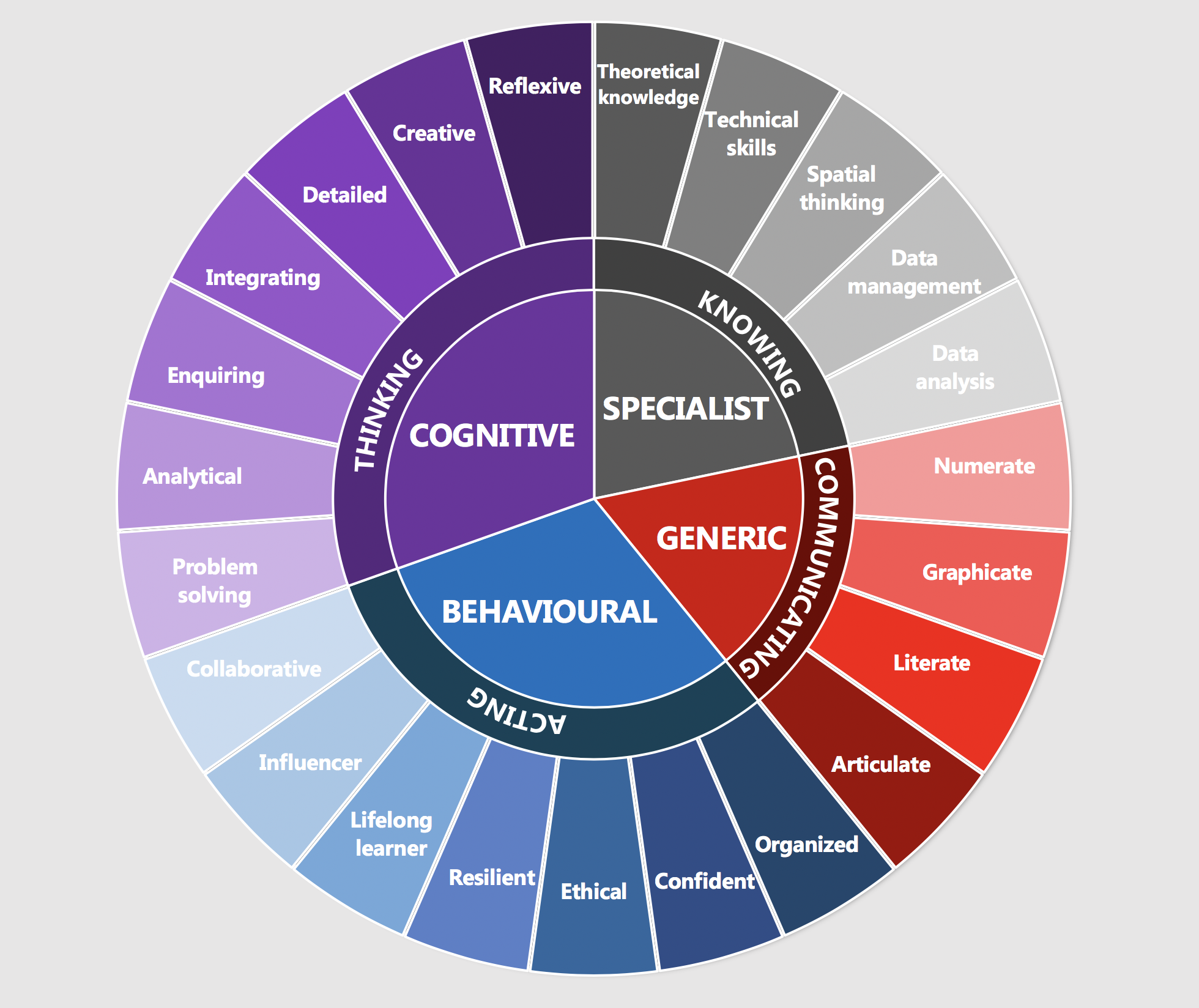 Professional & Practice Oriented Skills
Benefits for Project Sponsors
Key Considerations